RÉNOVATION DE LA FILIÈRE MAINTENANCE
DES VÉHICULES
PLAN NATIONAL DE FORMATION

 JEUDI 15 MAI 2025

RENAULT-TRUCKS
SAINT-PRIEST
CAP MAINTENANCE DES VÉHICULES
BACCALAURÉAT PROFESSIONNEL MAINTENANCE DES VÉHICULES
PROPOSITION DE PROGRESSION PÉDAGOGIQUE
Eugène CHARLET, lycée Alfred Mongy, Marcq en Baroeul, académie de Lille
Maxime DELEMME, lycée Alfred Mongy, Marcq en Baroeul, académie de Lille
Arnaud ROSIER, lycée Alfred Mongy, Marcq en Baroeul, académie de Lille
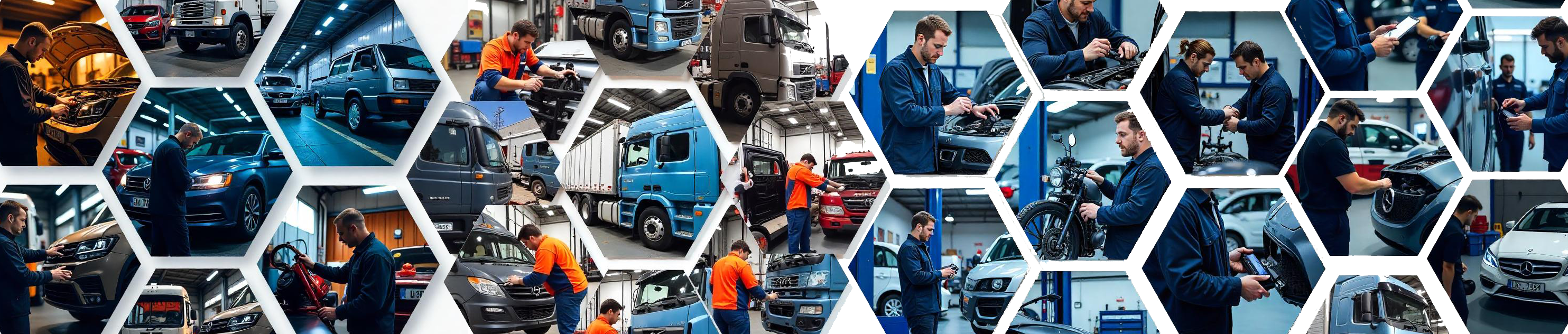 PNF 15 MAI 2025 Saint-Priest
Proposition de progression pédagogique
Terminale
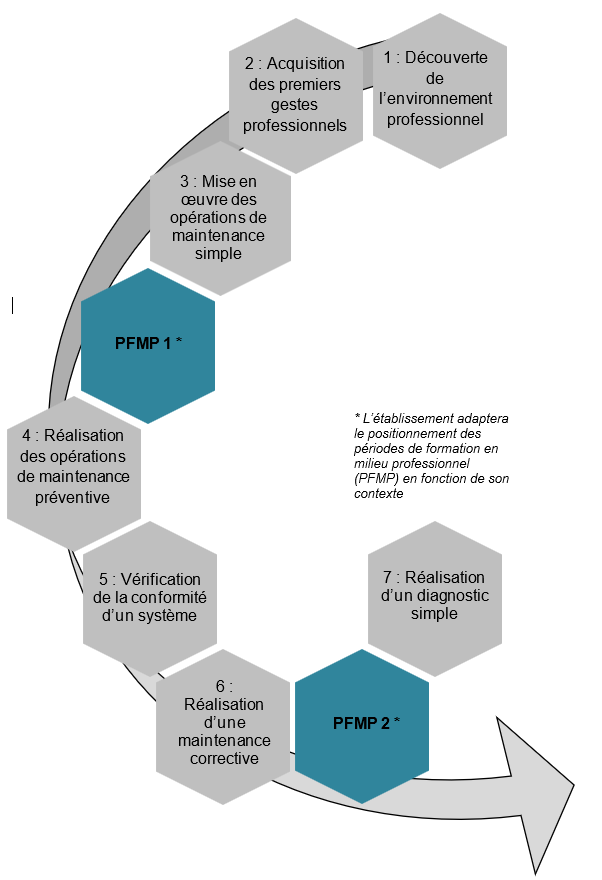 Seconde
Première
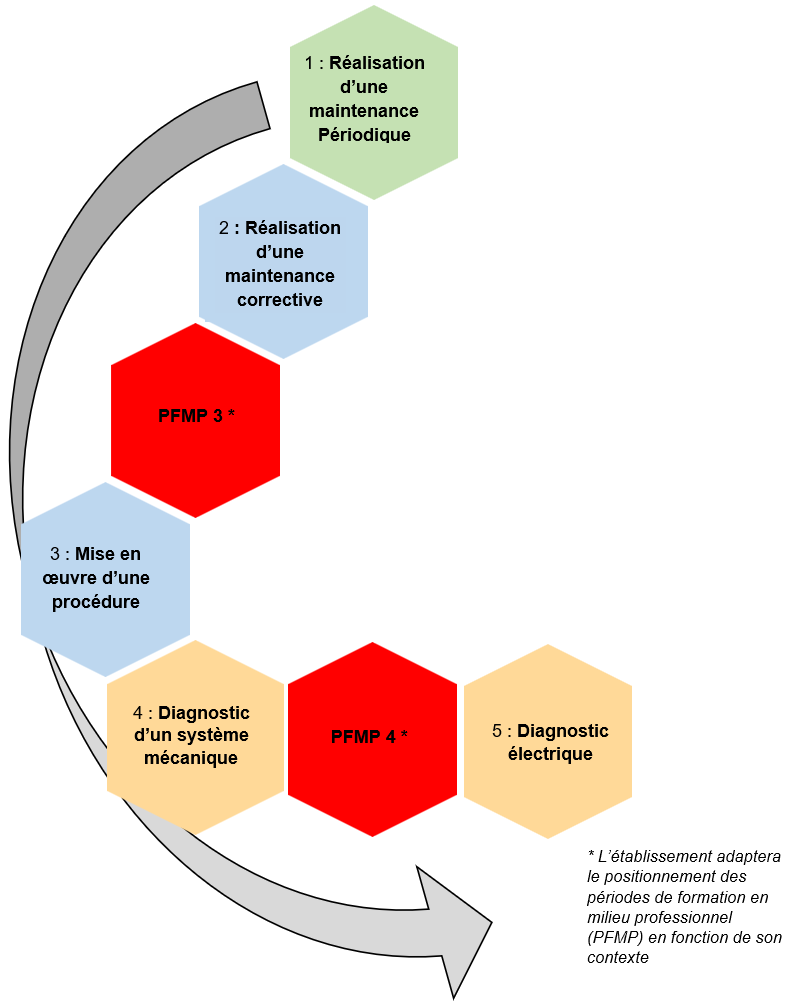 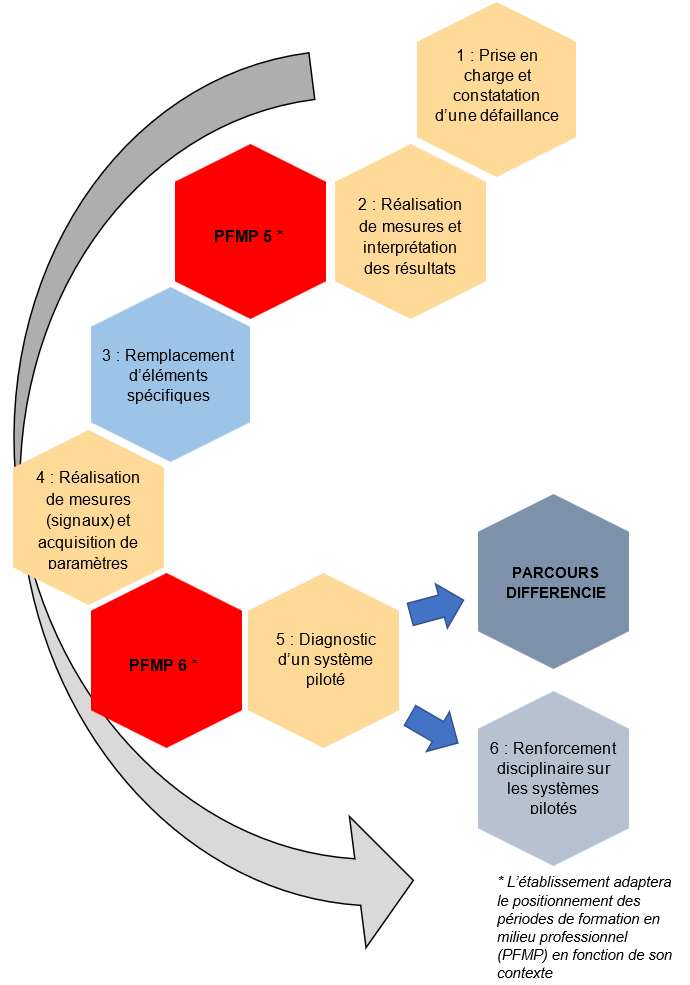 PRÉPARATION À L’INSERTION PRO.
Présentation des séquences sur l’ensemble du cycle trois ans du baccalauréat professionnel maintenance des véhicules
Proposition de progression pédagogique
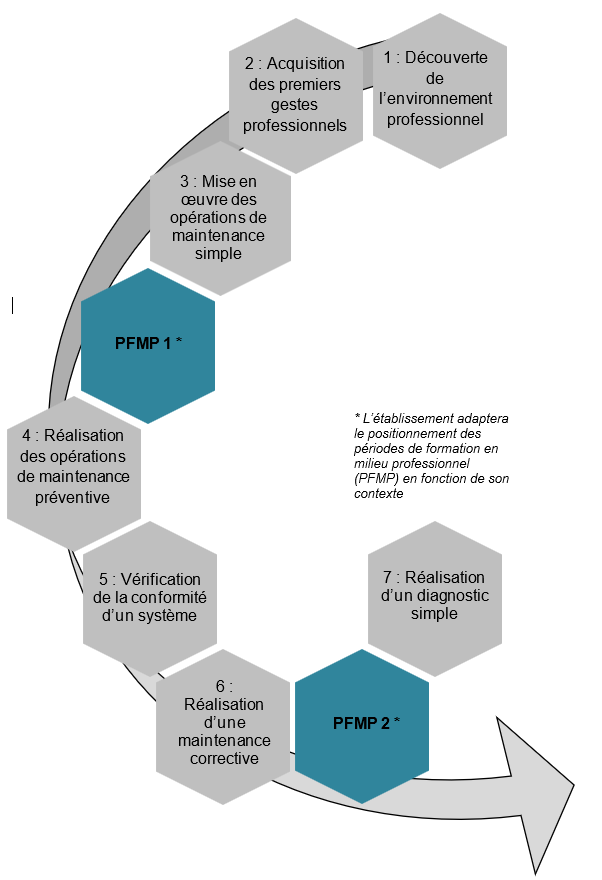 Seconde
SECONDE FAMILLE DES METIERS DE LA MAINTENANCE DES MATÉRIELS ET DES VÉHICULES
Arrêté du 19 avril 2019 définissant les familles de métiers en classe de seconde professionnelle mentionnées à l'article D. 333-2 du code de l'éducation l’obligation de sa mise en œuvre
Ressources pour la classe de seconde professionnelle
 
Vadémécum
Famille des métiers de la maintenance des matériels et des véhicules
Proposition de progression pédagogique
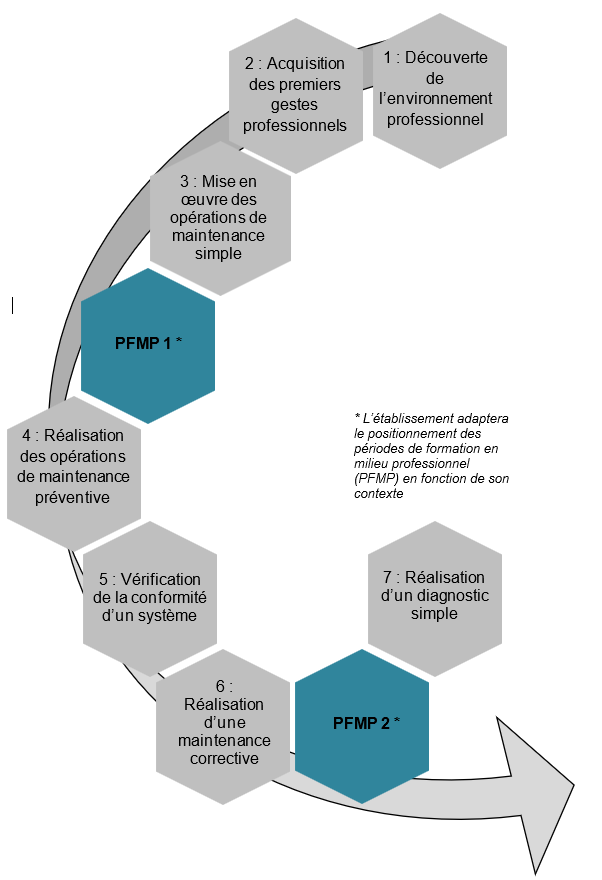 Seconde
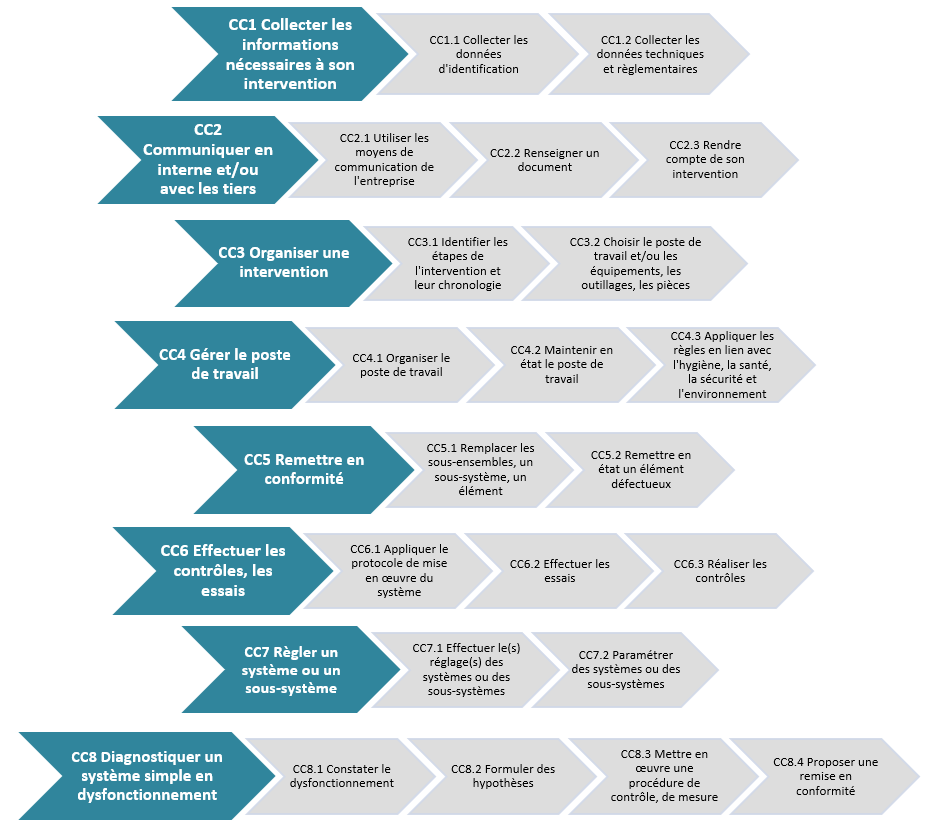 L’organigramme détaille les huit compétences professionnelles communes, maintenues en seconde, assurant la professionnalisation du jeune dès son entrée en formation.
Proposition de progression pédagogique
Première
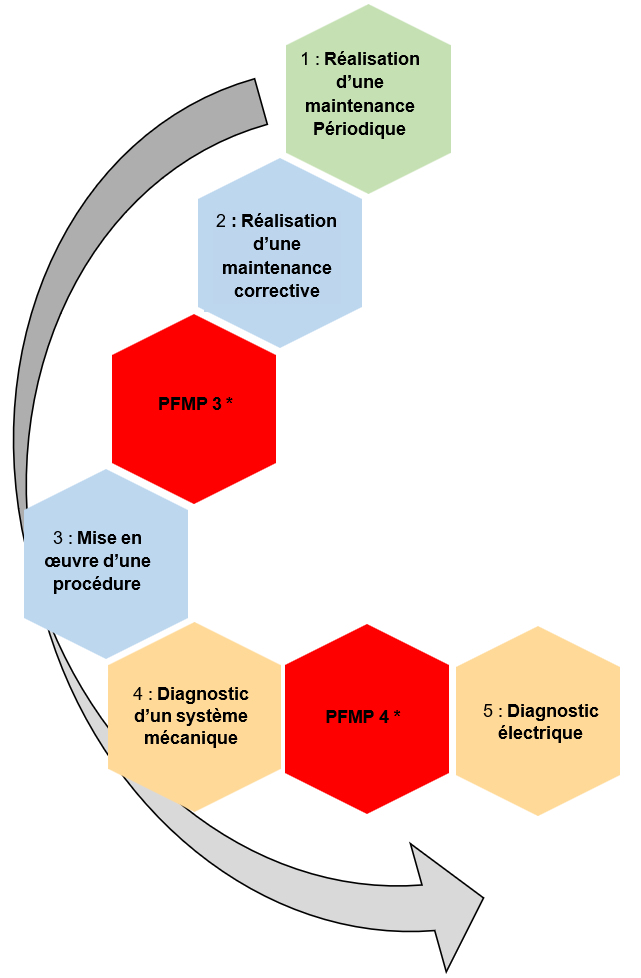 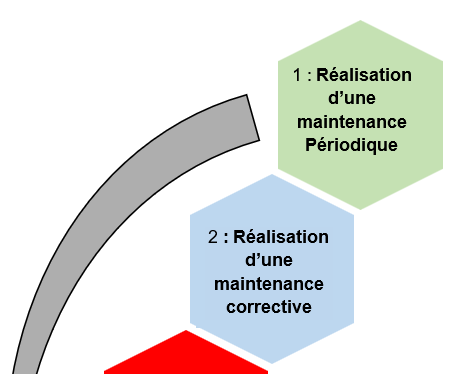 Pôle 1
Entretien périodique des véhicules
Pôle 2
Maintenance corrective des véhicules
Proposition de progression pédagogique
Première
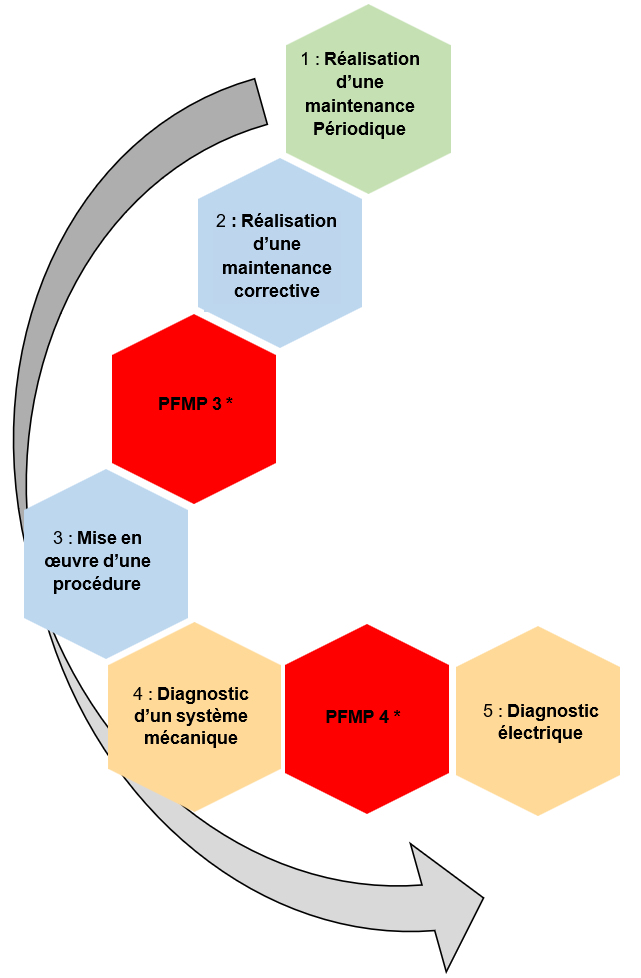 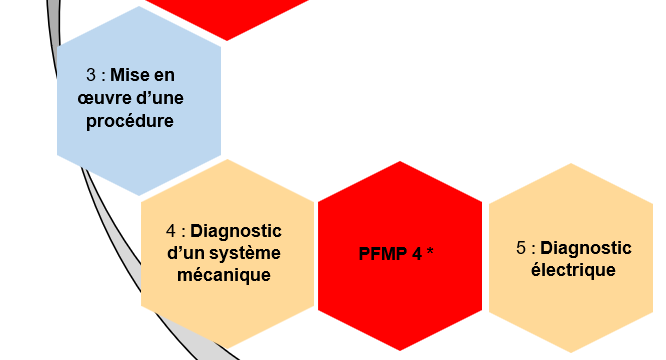 Pôle 2
Maintenance corrective des véhicules
Pôle 3
Diagnostic des systèmes des véhicules
Proposition de progression pédagogique
Terminale
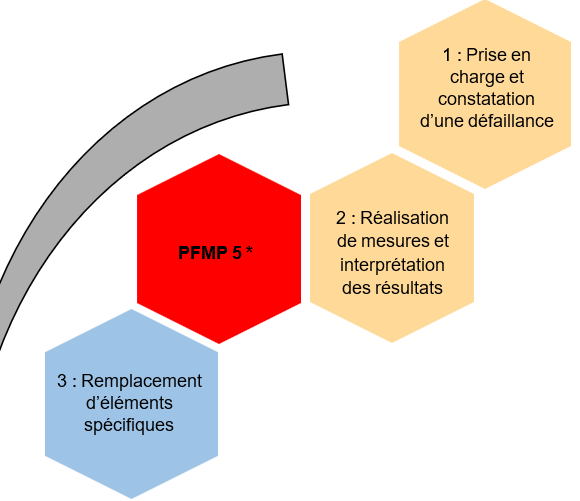 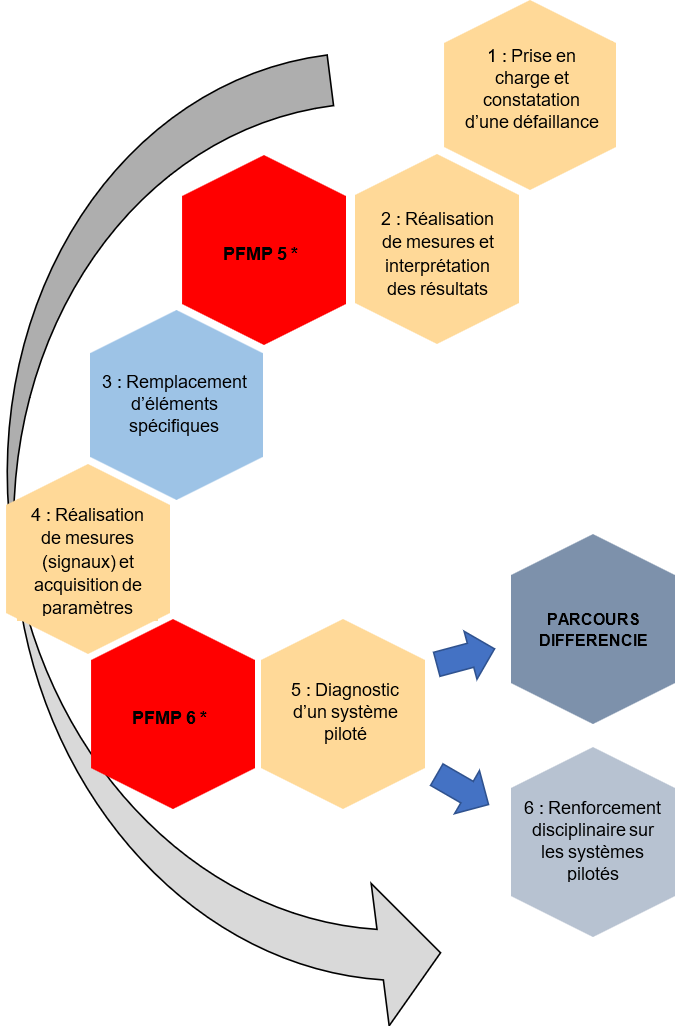 Pôle 3
Diagnostic des systèmes des véhicules
PRÉPARATION À L’INSERTION PRO.
Pôle 2
Maintenance corrective des véhicules
Proposition de progression pédagogique
Terminale
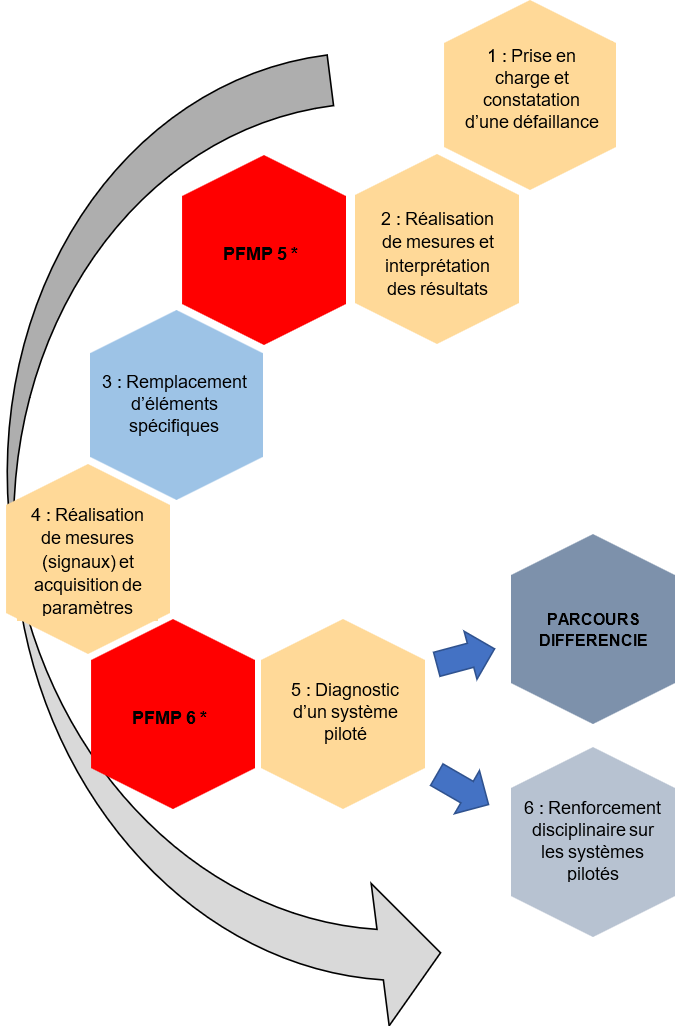 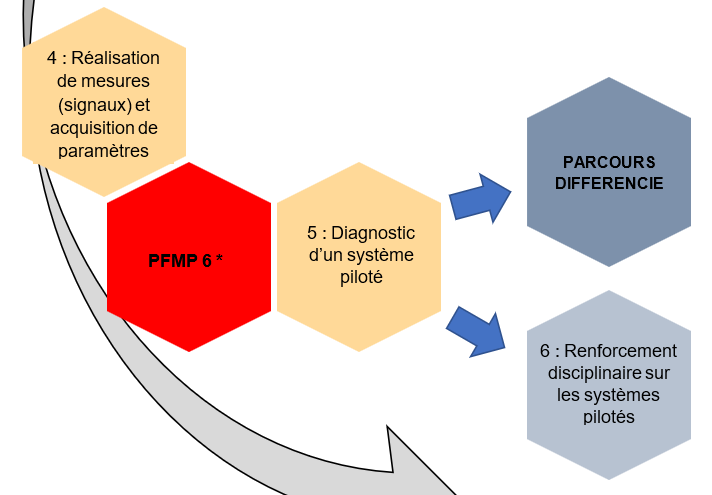 Pôle 3
Diagnostic des systèmes des véhicules
PRÉPARATION À L’INSERTION PRO.
(ENTREPRISE)
Parcours Y
PRÉPARATION À L’INSERTION PRO.
Correspondance entre 
les séquences et les compétences
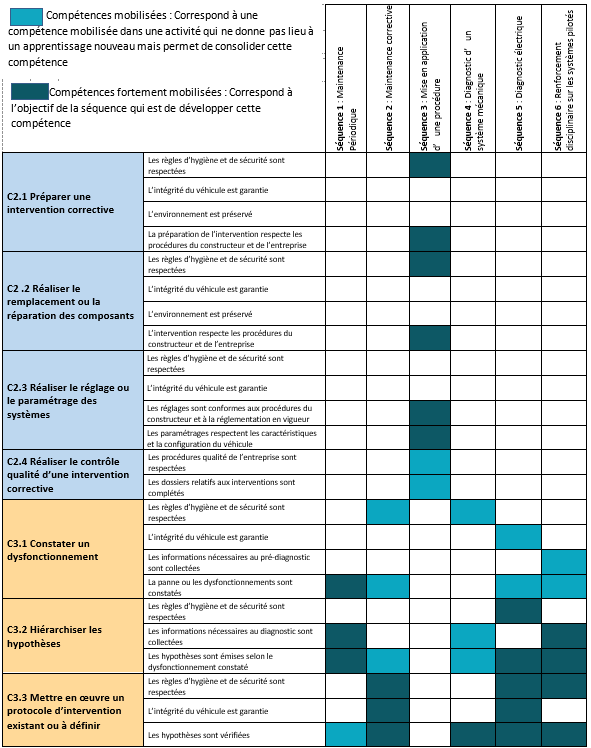 1
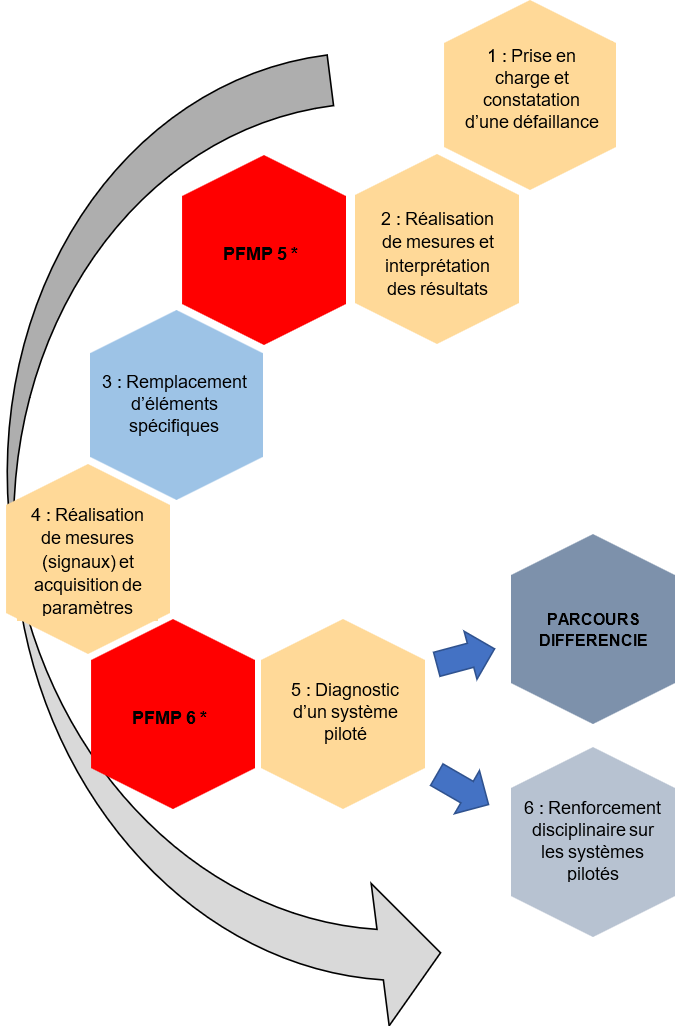 2
3
4
5
PRÉPARATION À L’INSERTION PRO.
6
Détail d’une séquence
Première
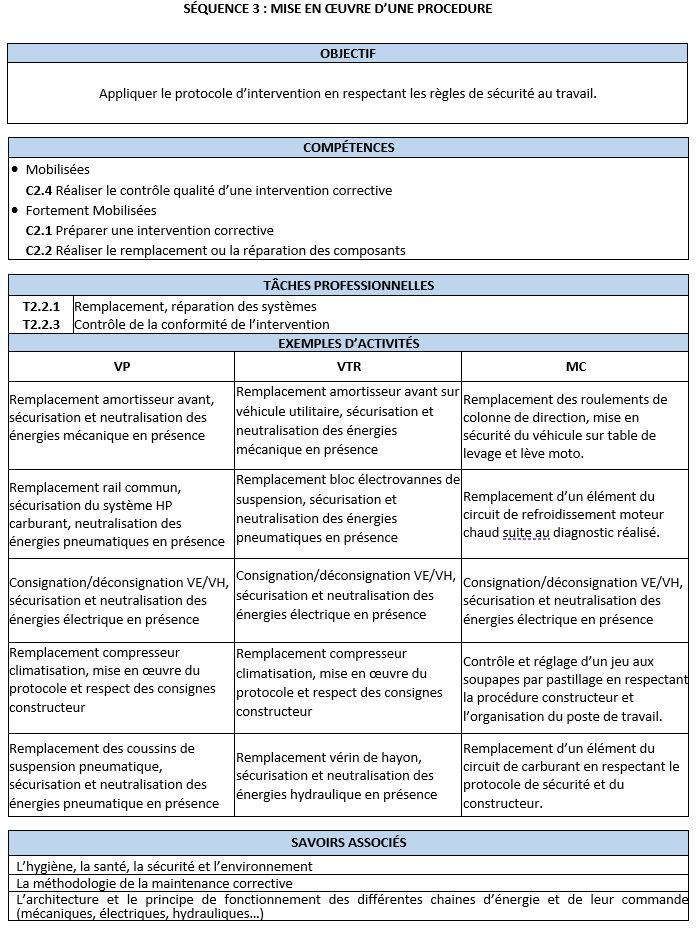 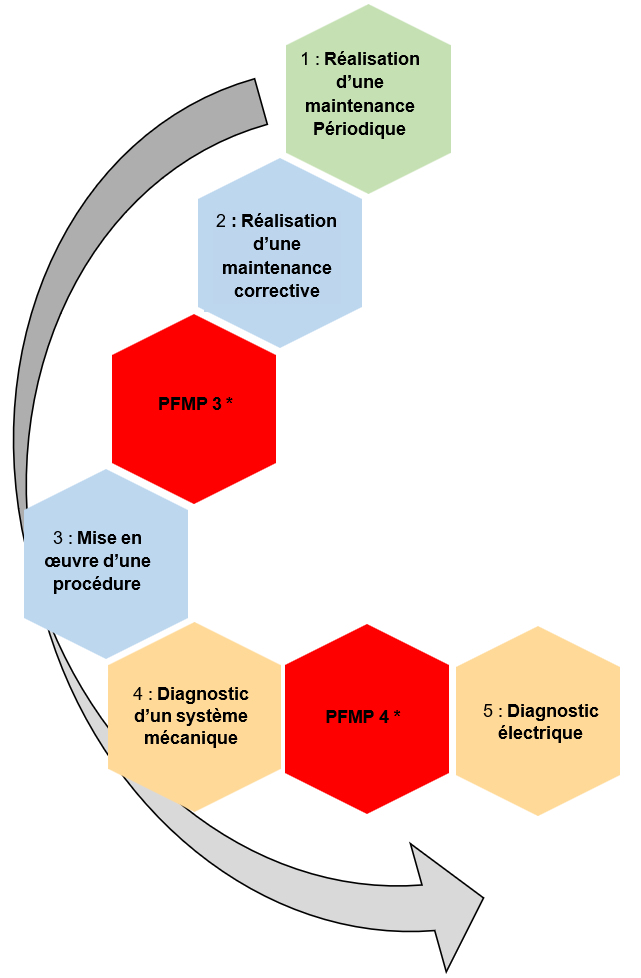 VL
L’objectif
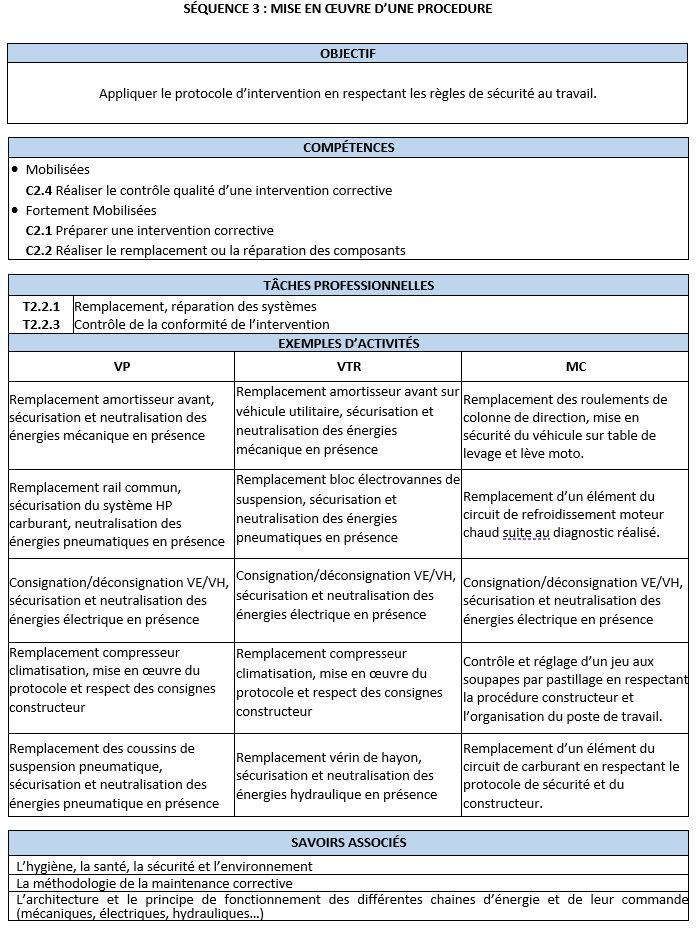 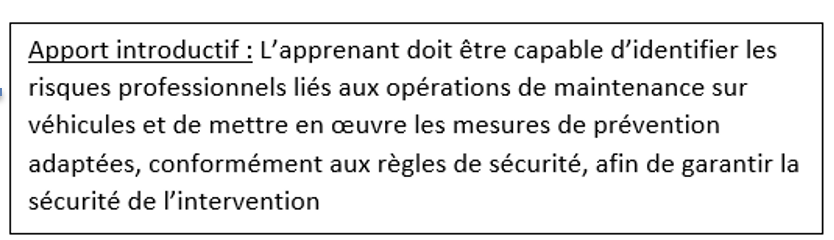 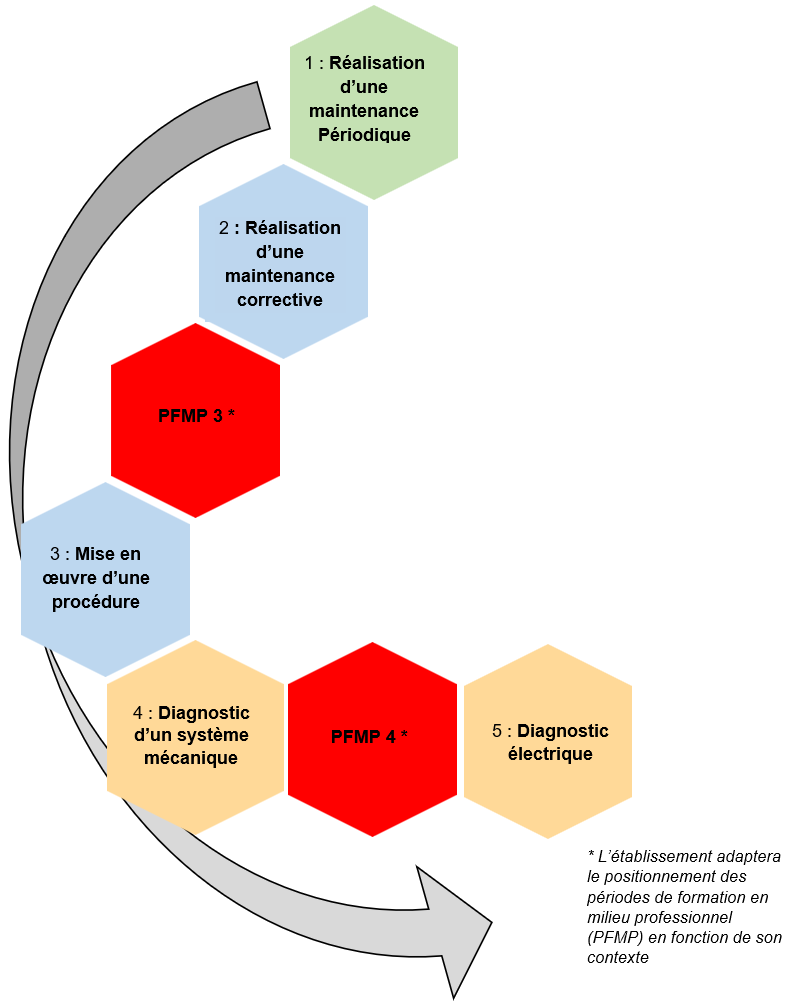 Première
VL
L’objectif
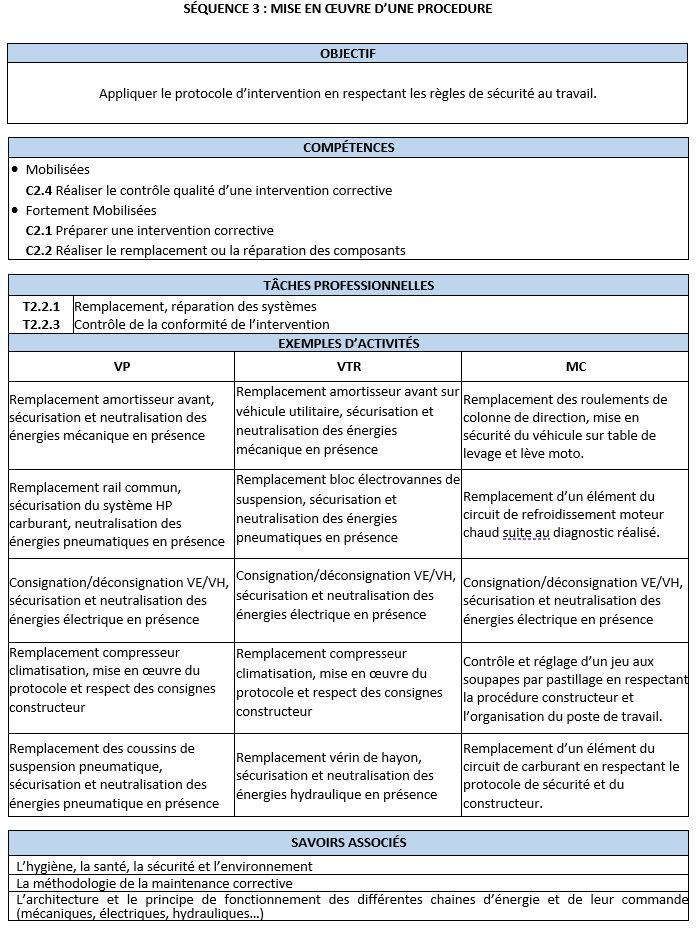 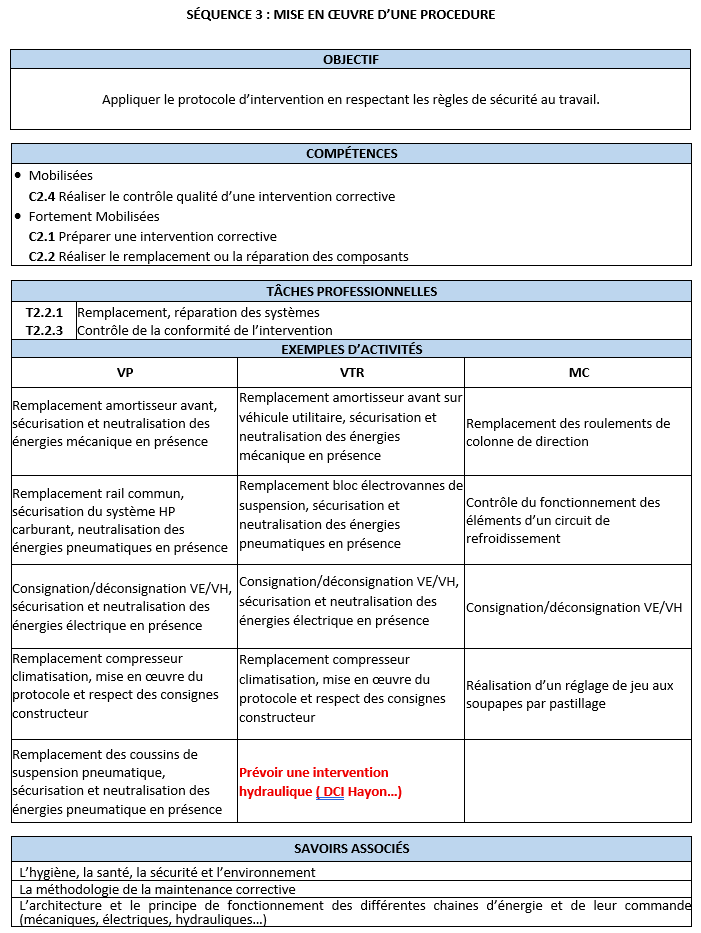 VL
Les compétences
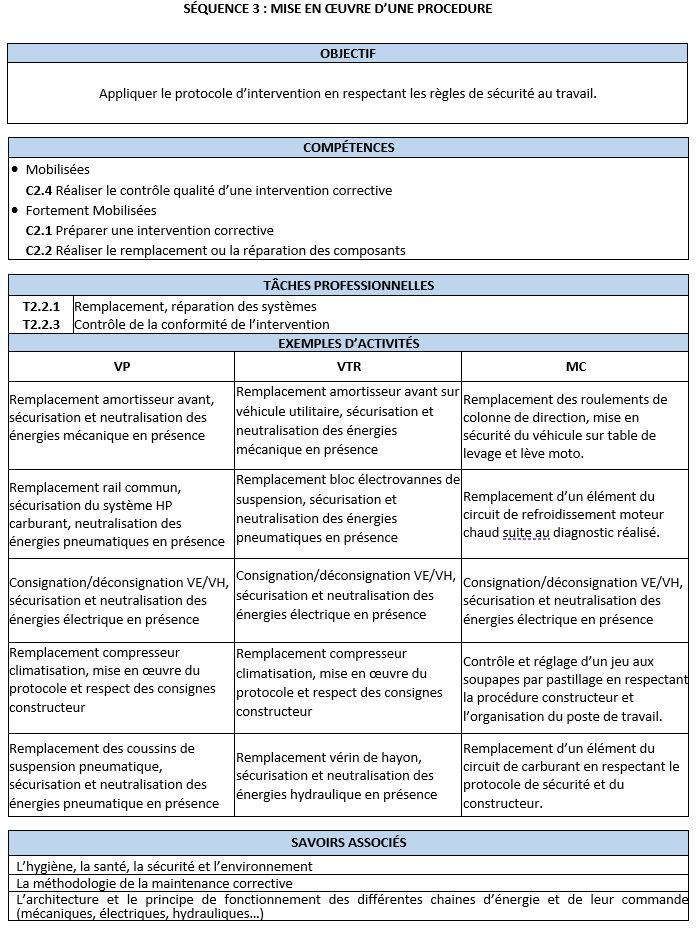 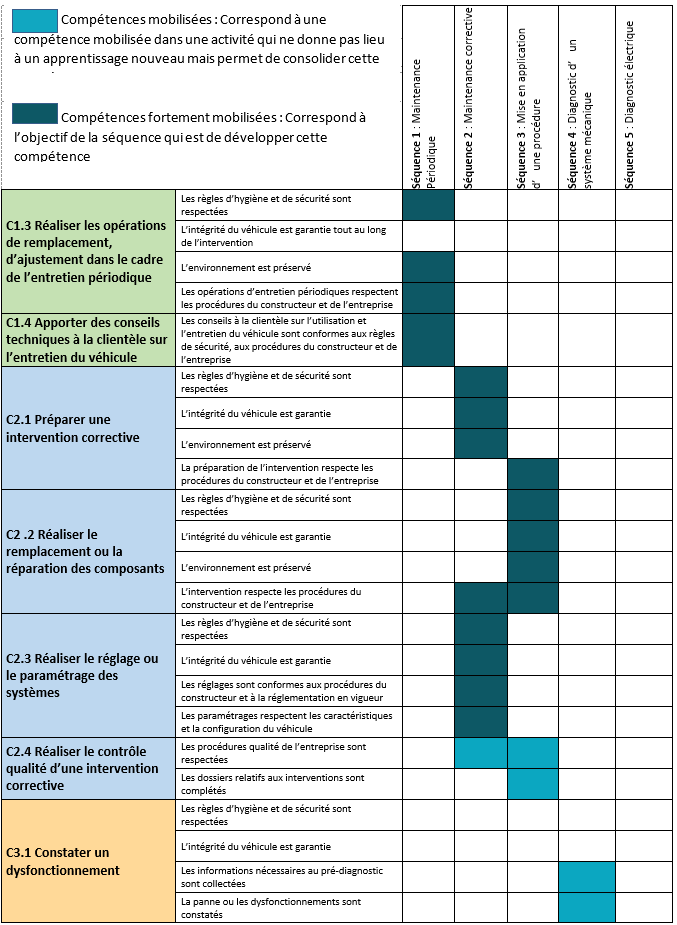 VL
Les compétences : liaisons avec le référentiel
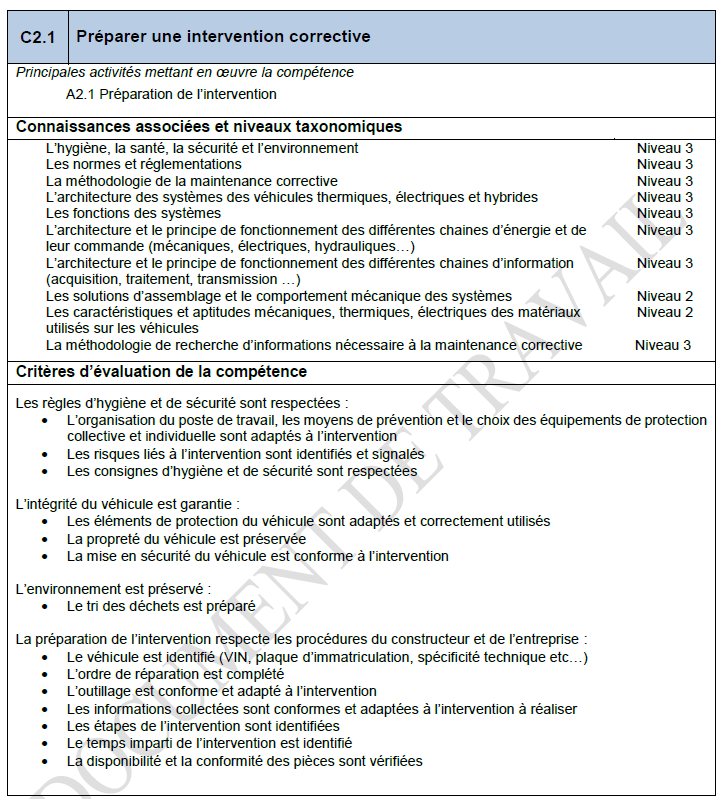 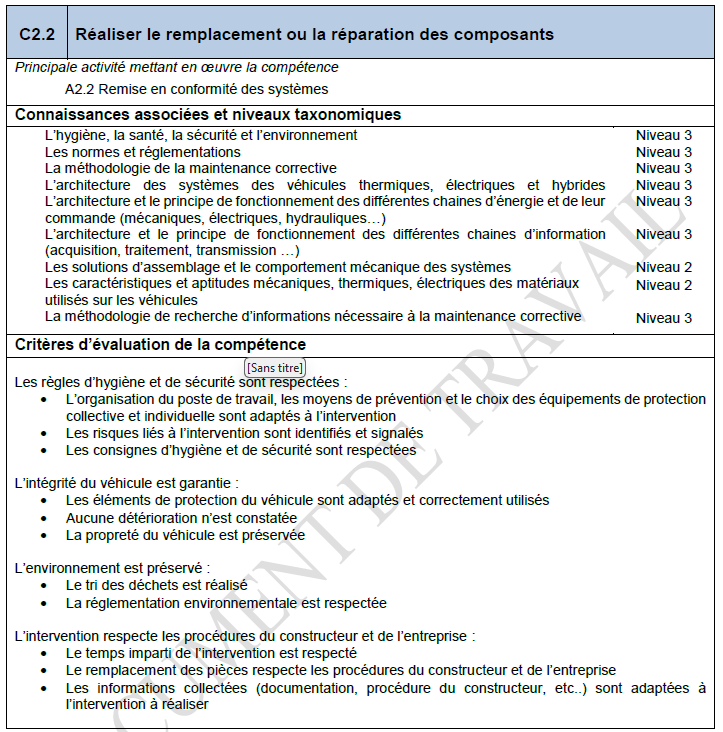 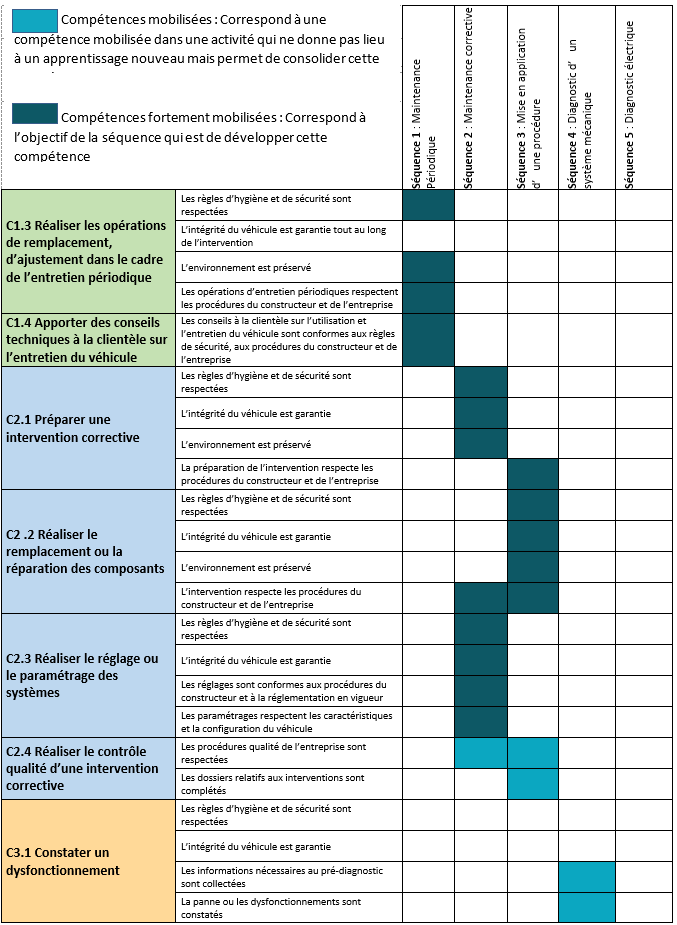 Les compétences : liaisons avec le référentiel
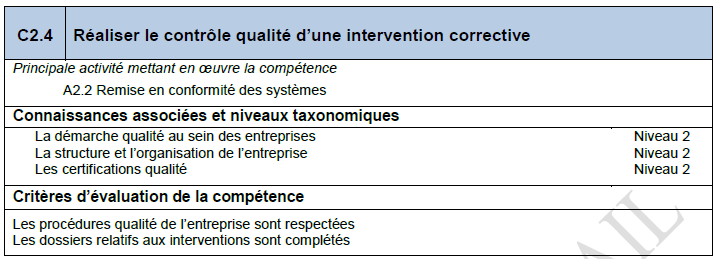 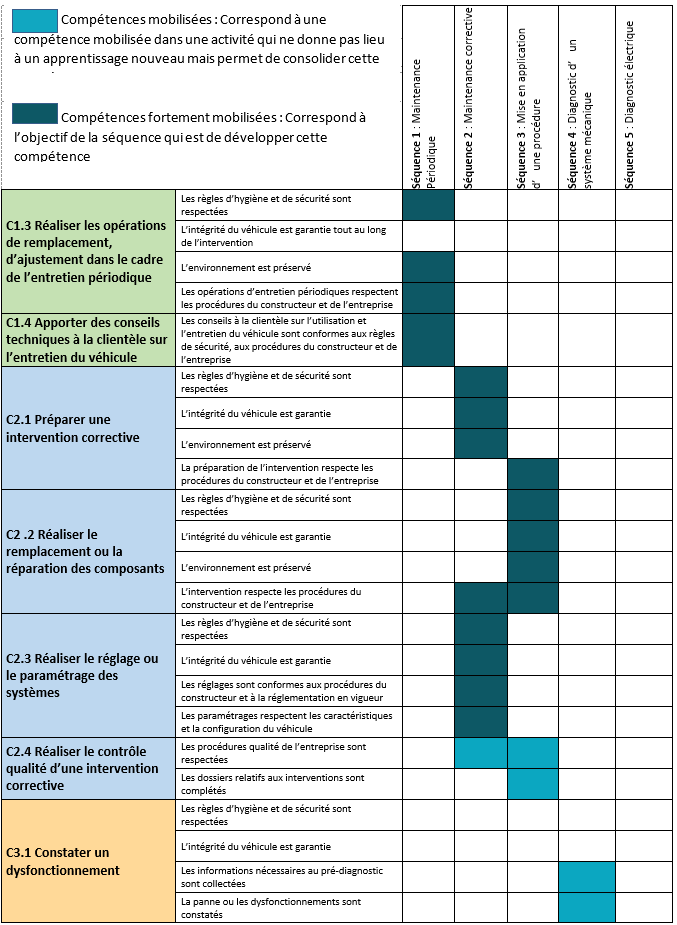 Les tâches professionnelles
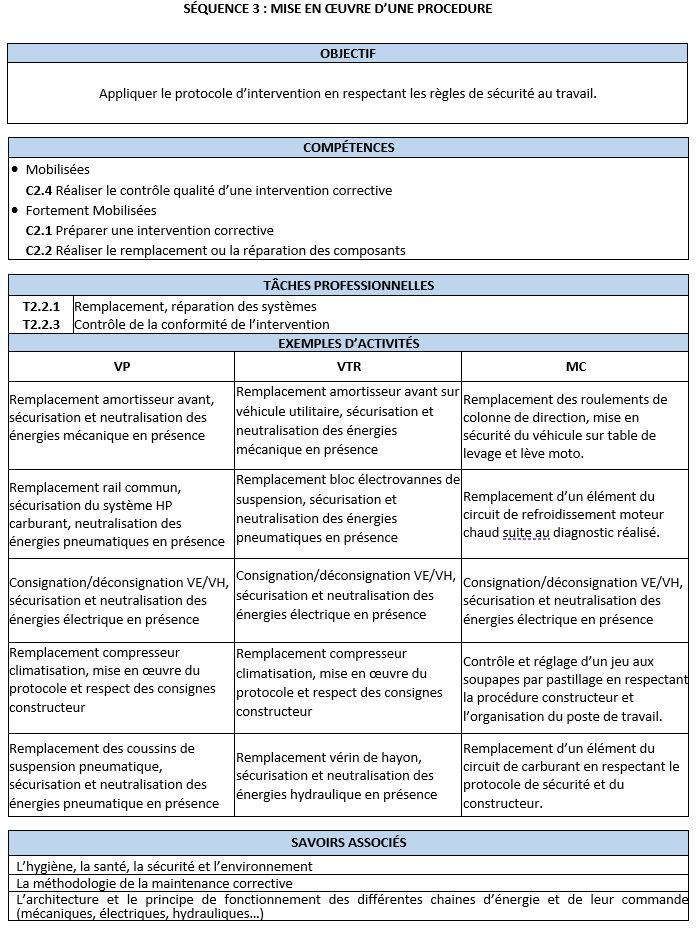 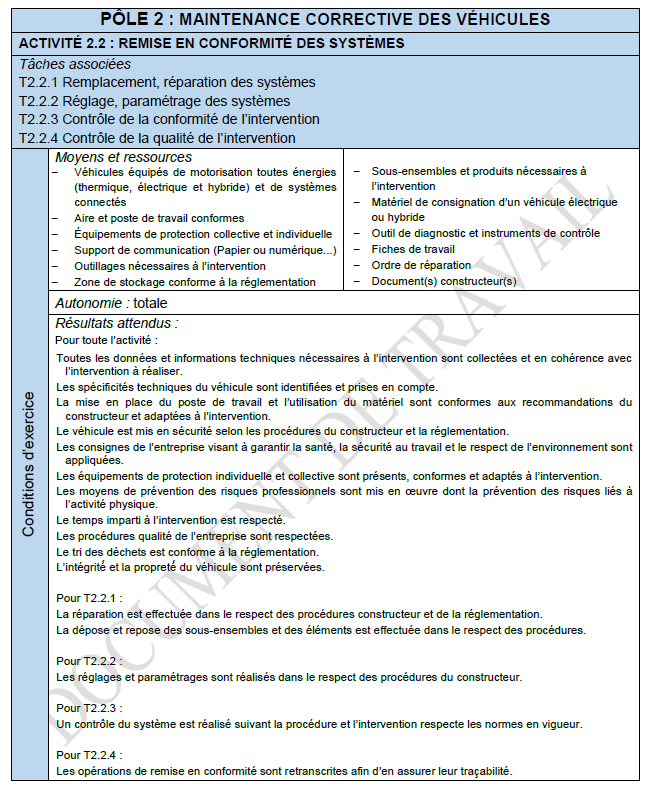 VL
Les activités
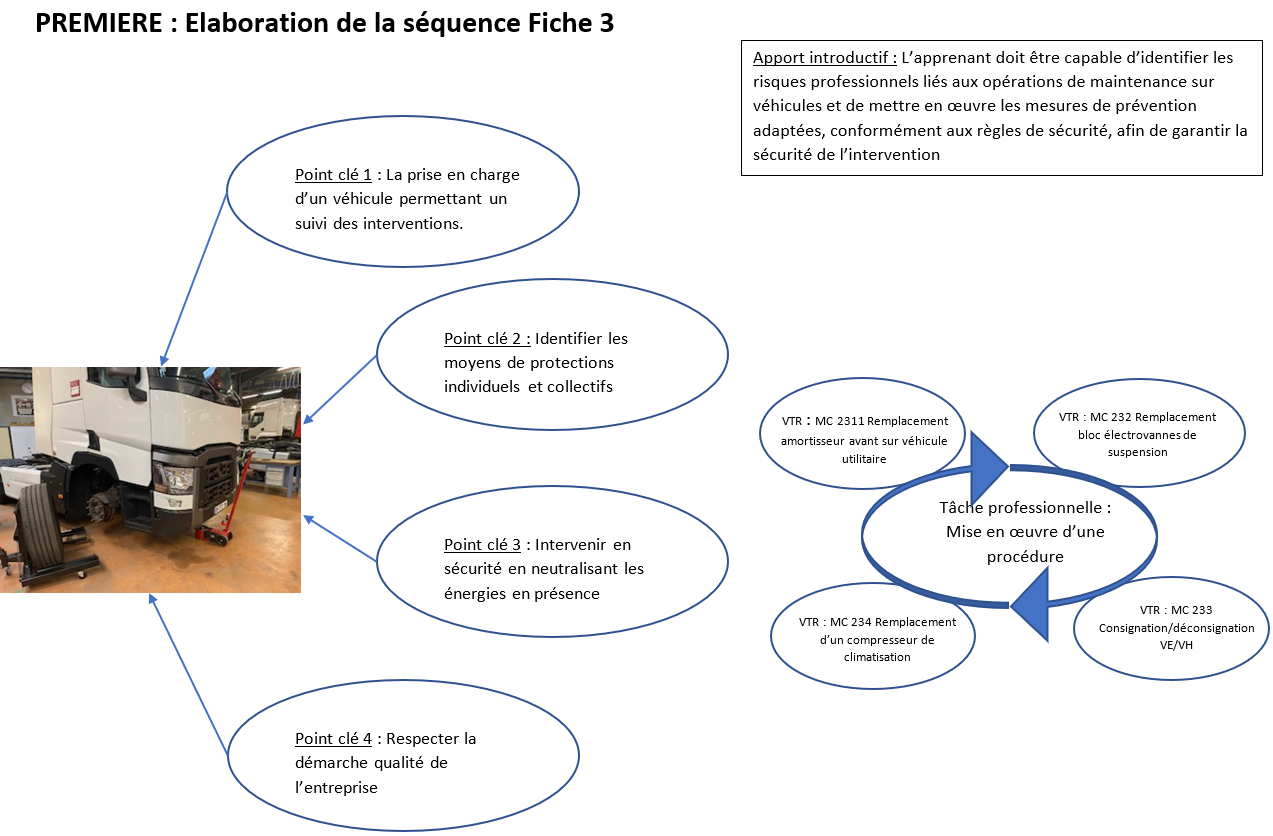 Les activités
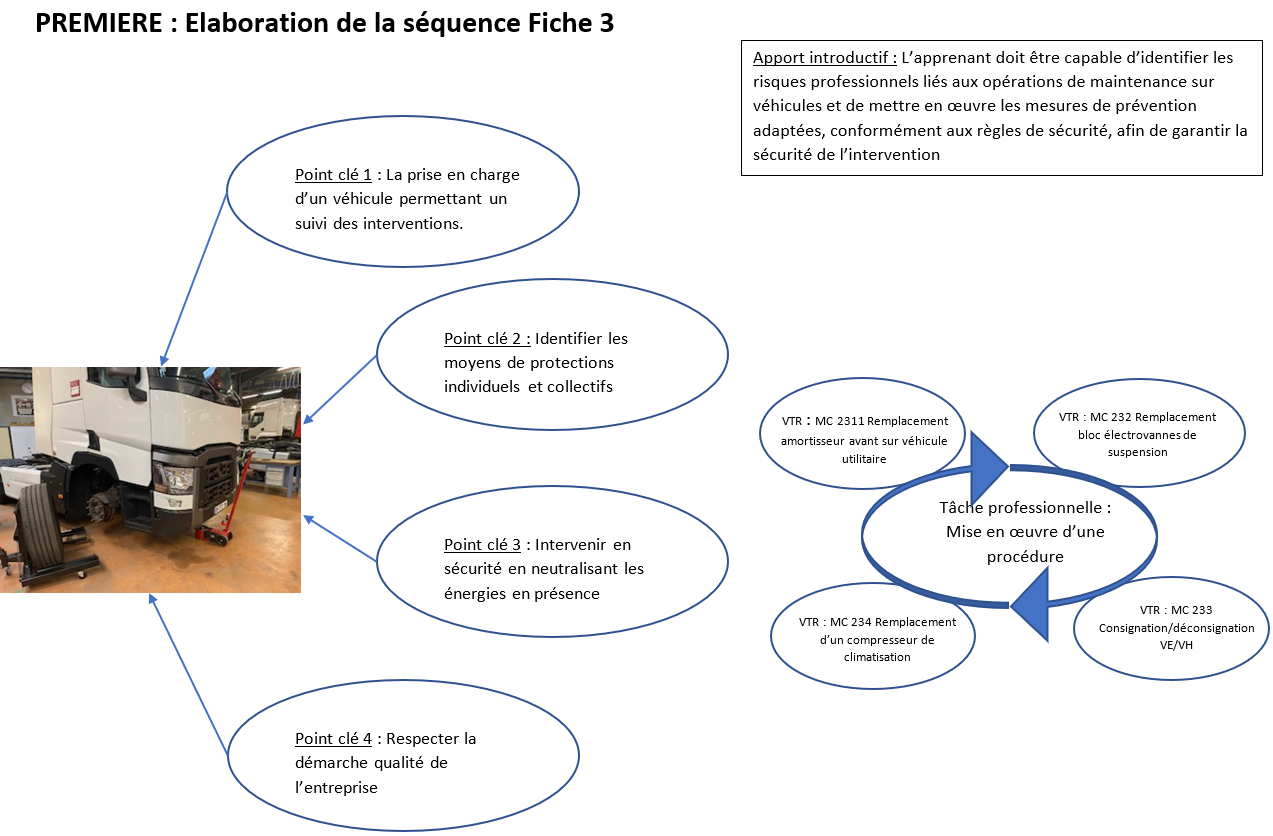 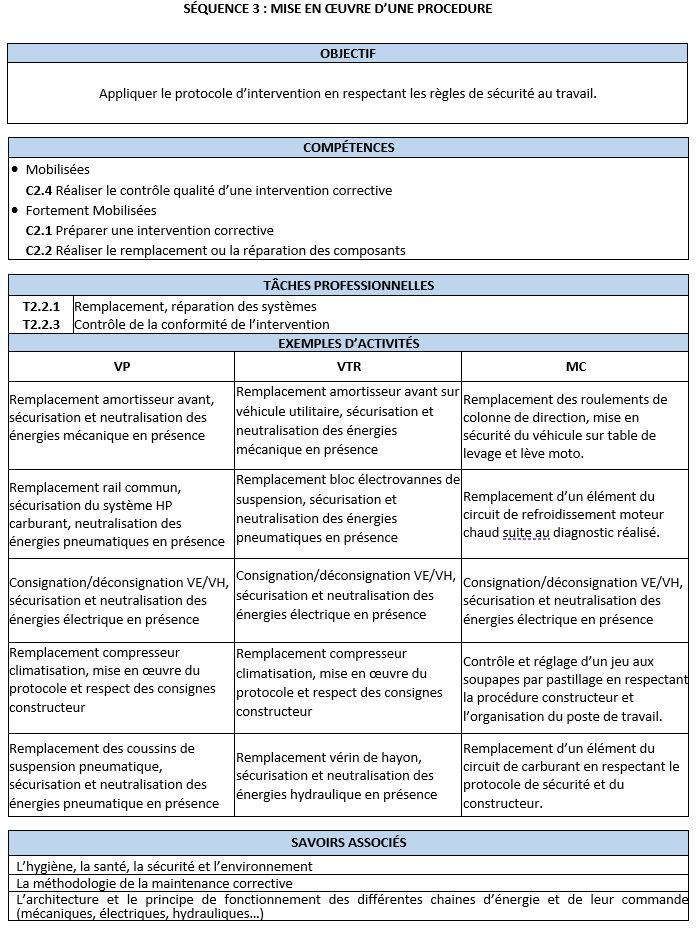 VL
Les activités VP
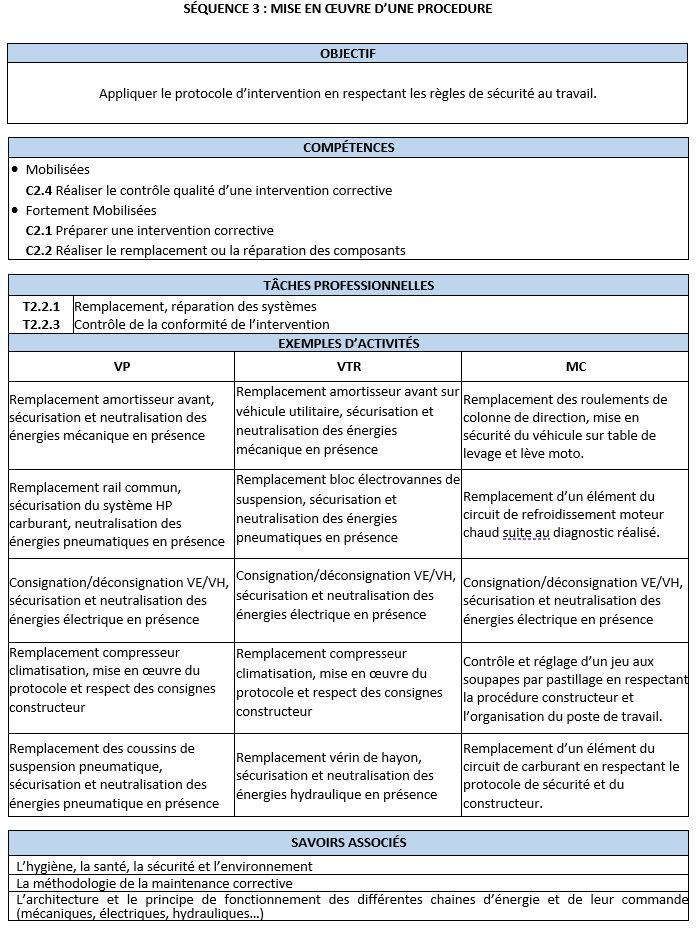 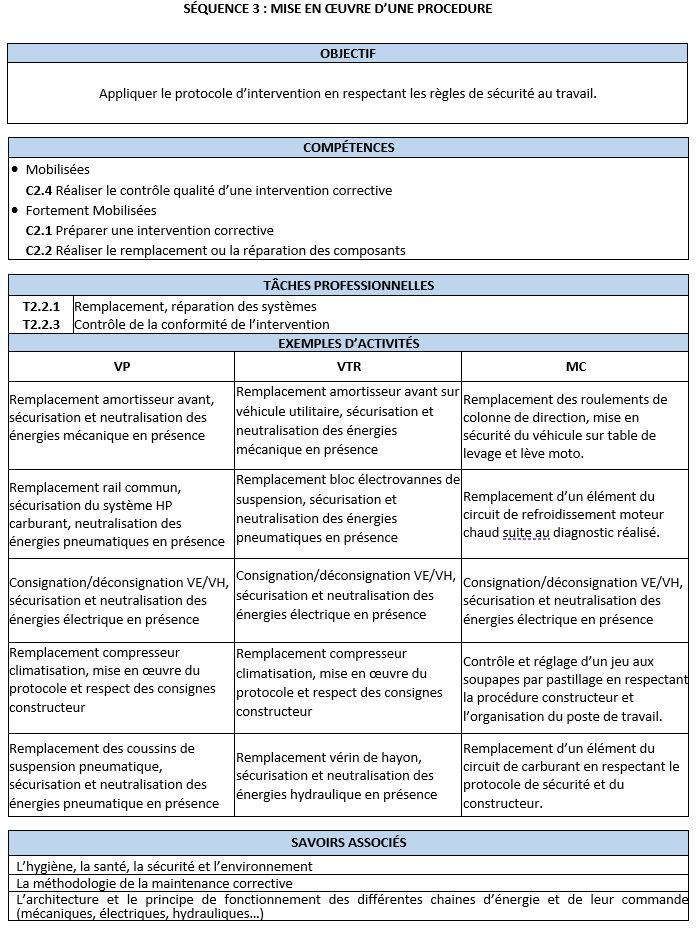 VL
VL
Les activités VTR
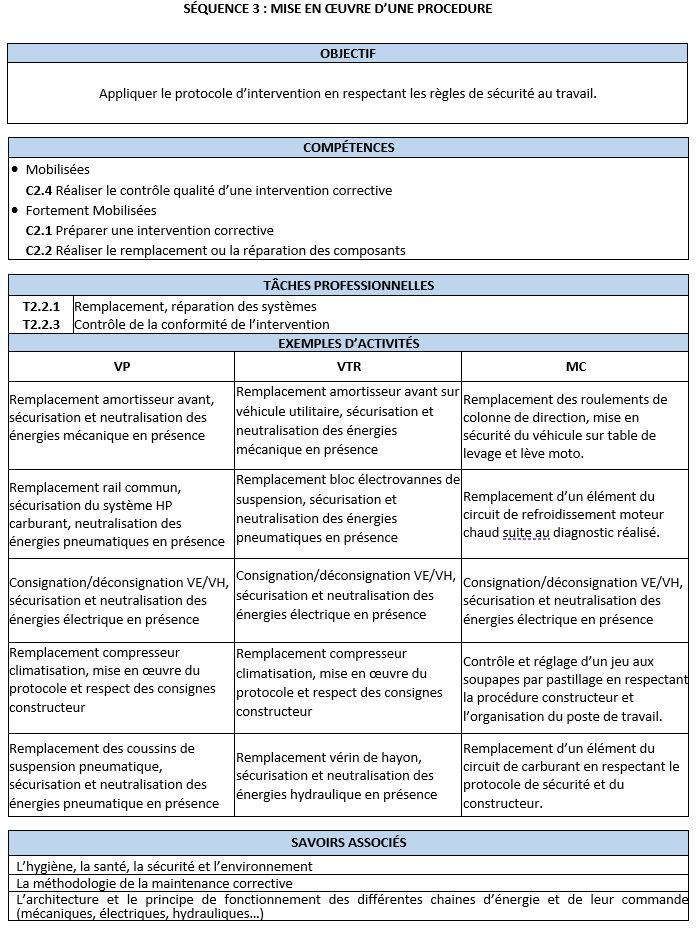 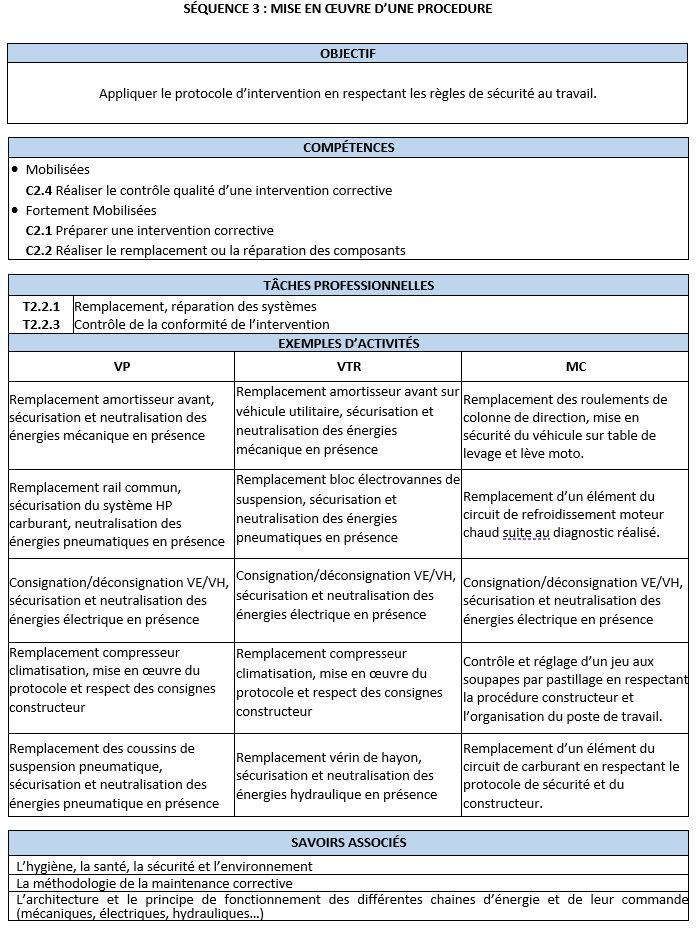 VL
VL
Les activités MC
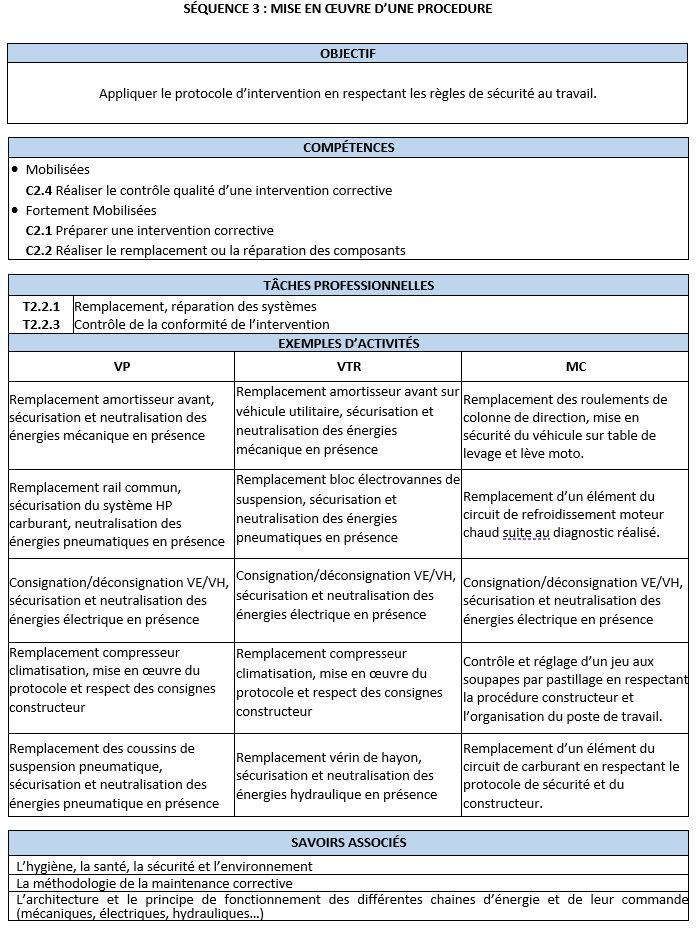 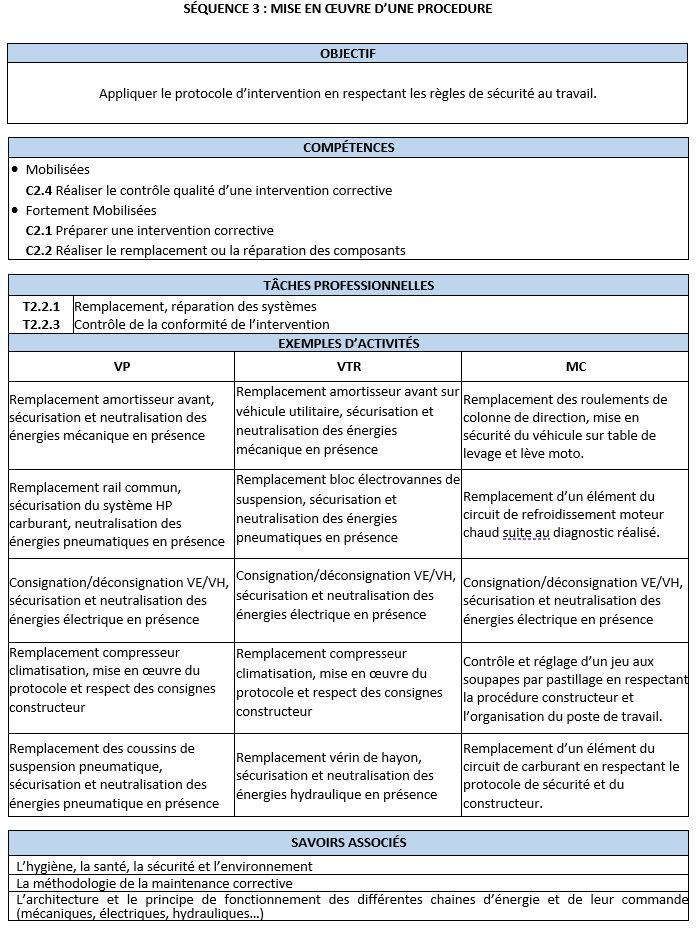 VL
VL
Ces activités sont mises en situations à partir de cas réels de véhicules justifiants le besoin d’une maintenance corrective.
Les connaissances associées
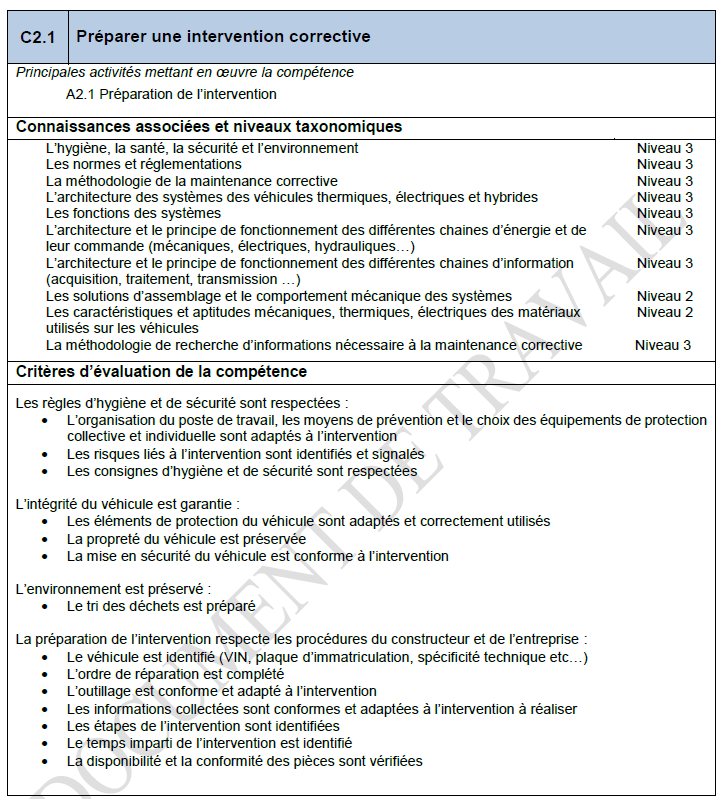 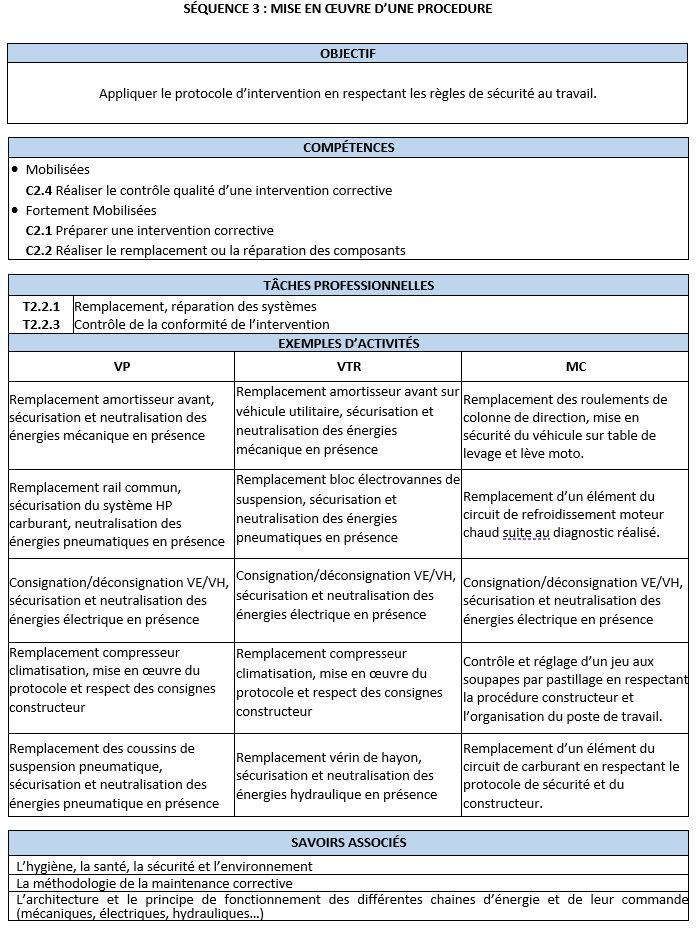 VL
La montée en compétences
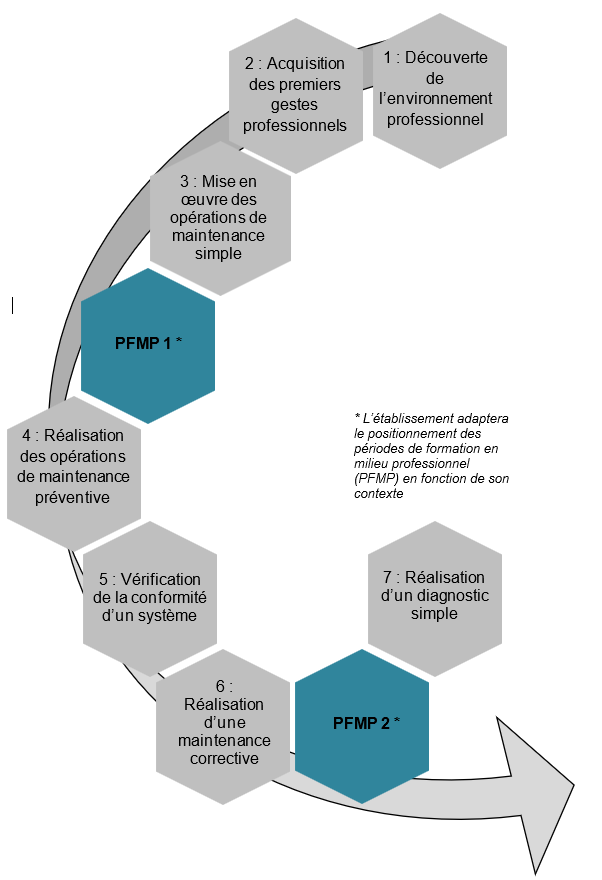 Seconde
Première
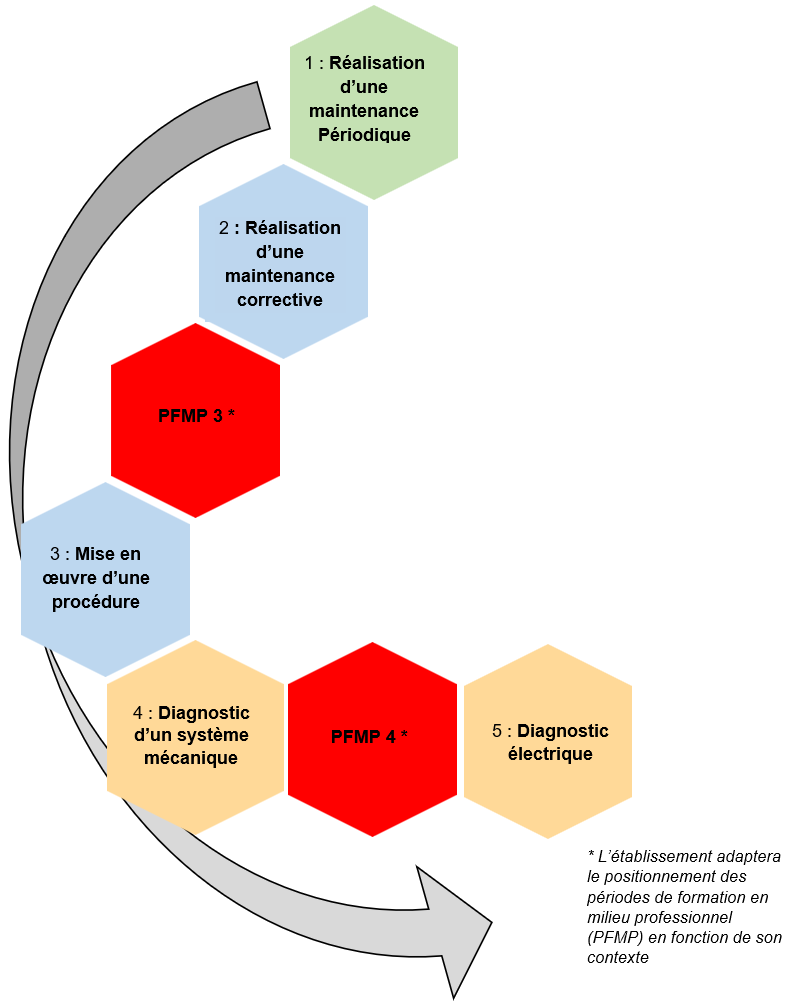 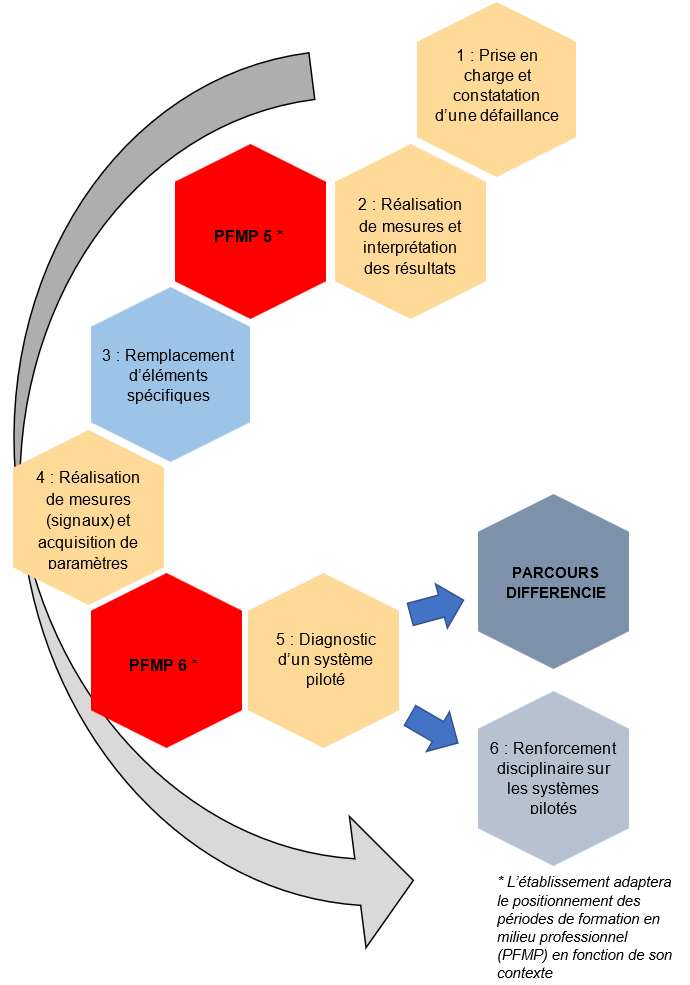 Terminale
PRÉPARATION À L’INSERTION PRO.
La montée en compétence
Seconde
Première
Terminale
MEME COMPETENCE TRAVAILLÉE SUR LES 3 NIVEAUX
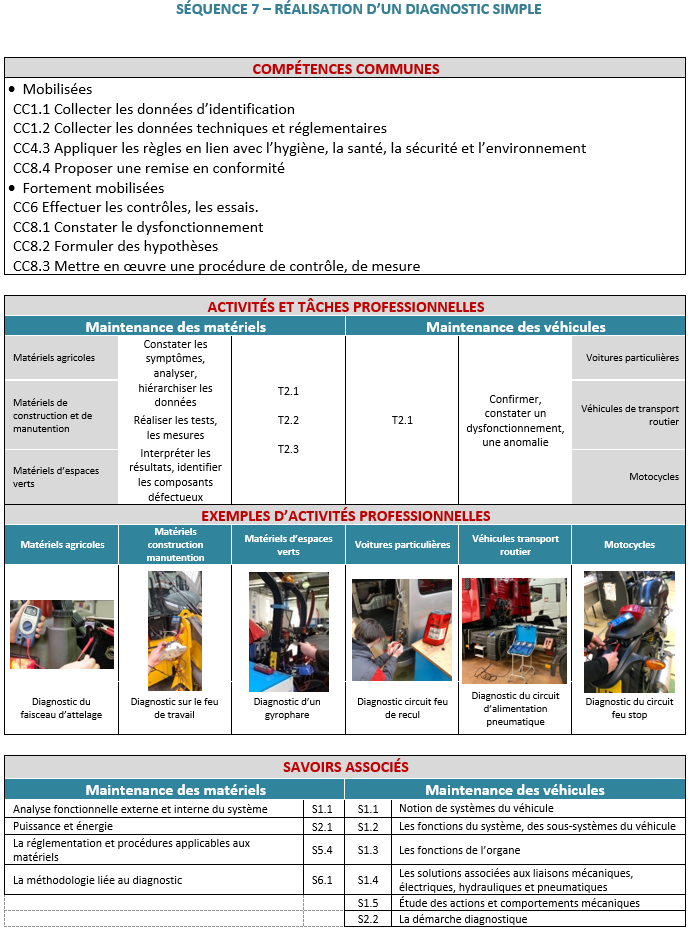 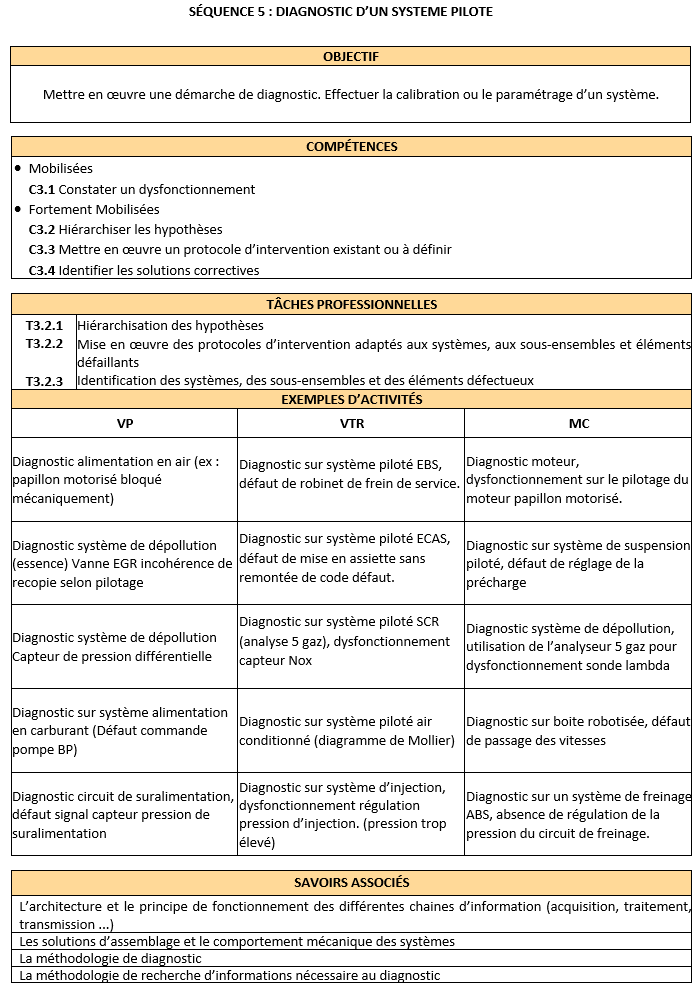 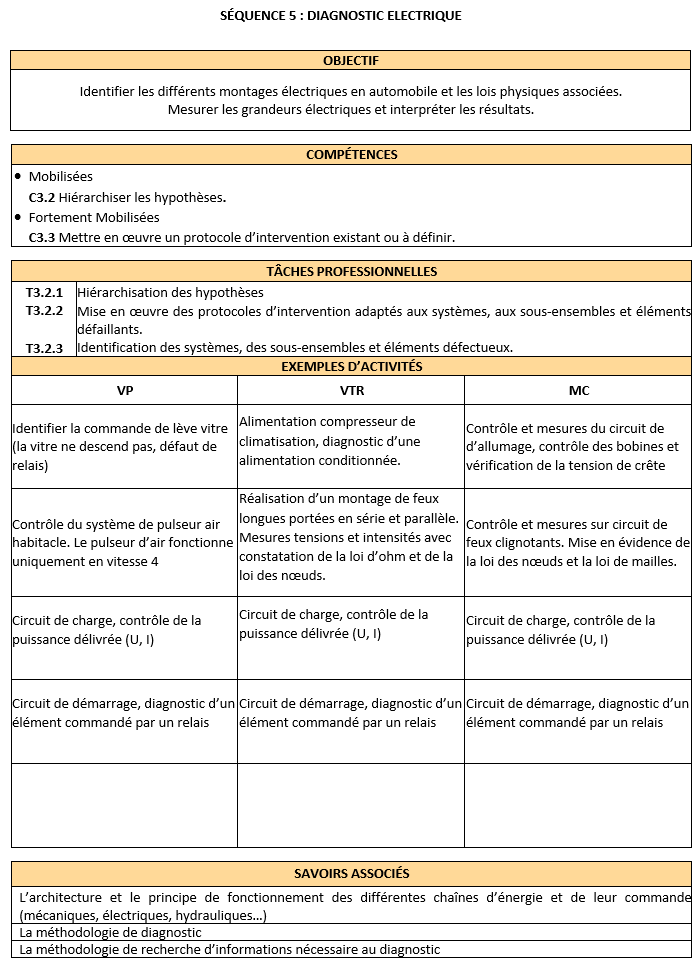 VL
VL
Proposition de progression pédagogique
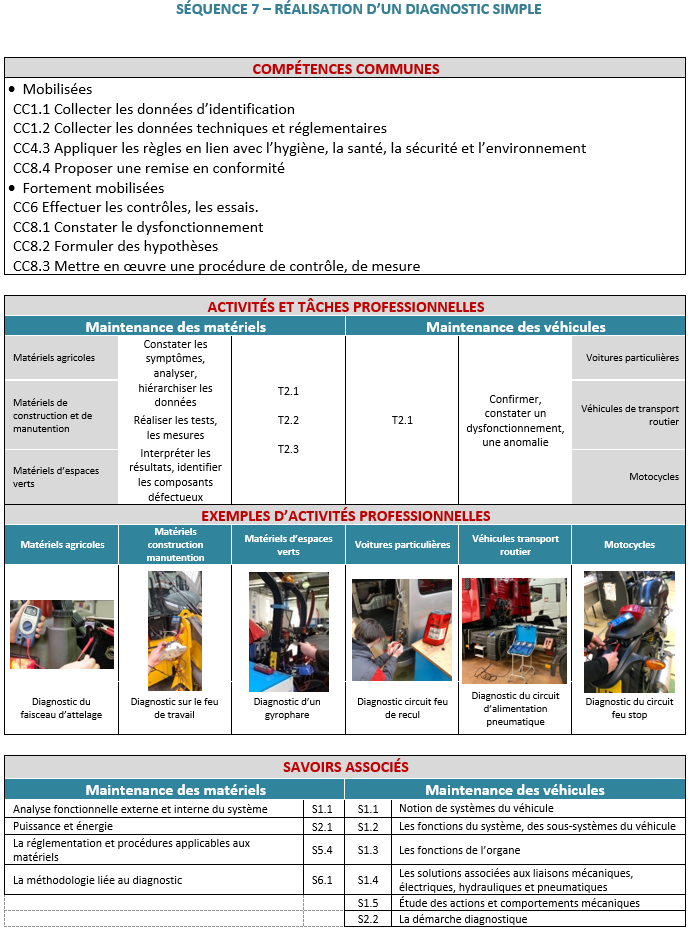 Mise en œuvre de la compétence avec le niveau attendu en classe de seconde

Réalisation d’une mesure de grandeur électrique (tension) :

-    Lecture de schéma électrique simple
Choix du calibre
Branchement de l’appareil (choix des ports et type de branchement)
Conditions de réalisation de mesure très limités
Proposition de progression pédagogique
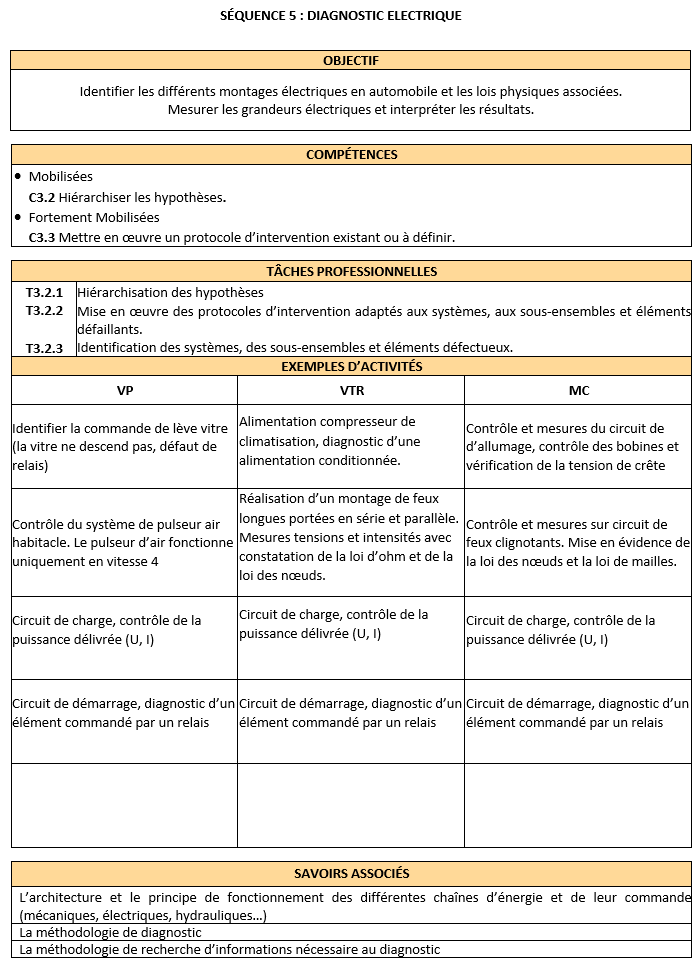 Mise en œuvre de la compétence avec le niveau attendu en classe de première

Réalisation de mesure de grandeurs électriques (tension et intensité) :

-    Lecture de schéma électrique
Choix des calibres
Branchement des appareils (choix des ports et types de branchement)
Conditions de réalisation de mesure (consommateurs, régime)
VL
Proposition de progression pédagogique
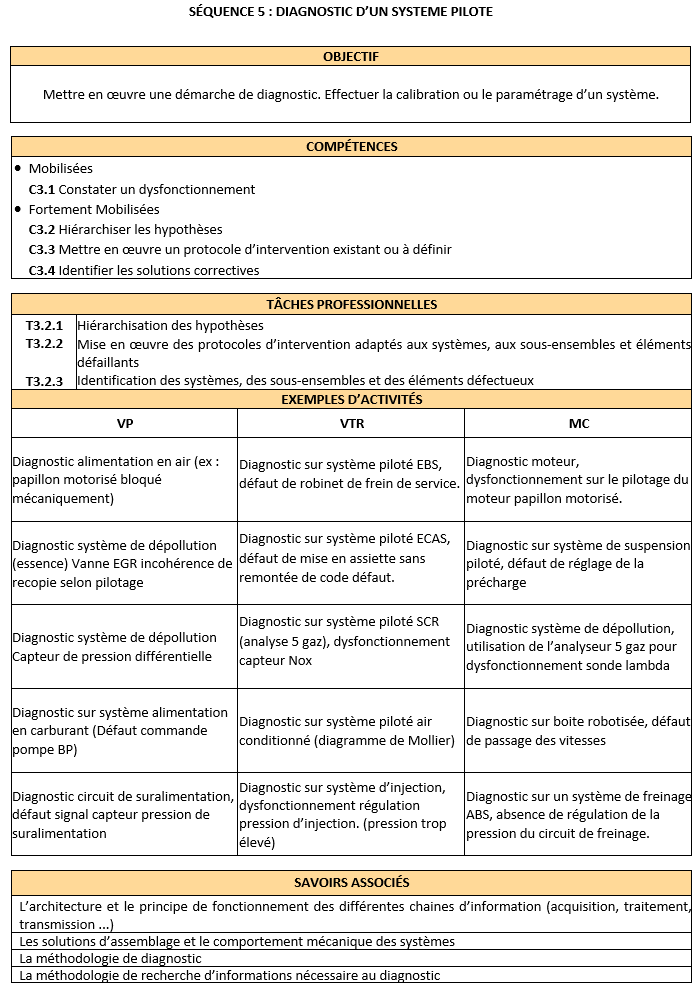 Mise en œuvre de la compétence avec le niveau attendu en classe de terminale

Réalisation de mesure de grandeurs électriques (tension, résistance, signal) :

-    Lecture de schéma électrique complexe (identification faisceaux, points de mesures, fonctions partagées, …)
Choix des calibres
Branchement des appareils (choix des ports et types de branchement)
Conditions de réalisation de mesure (position pédale, isolé, …)
VL
Cette montée en compétence sur le cycle des 3 années se justifiera par le niveau de savoirs associés (savoir, savoir être et savoir faire) qu’elle mobilise, mais également par le niveau d’autonomie attendu.
MERCI DE VOTRE ATTENTION
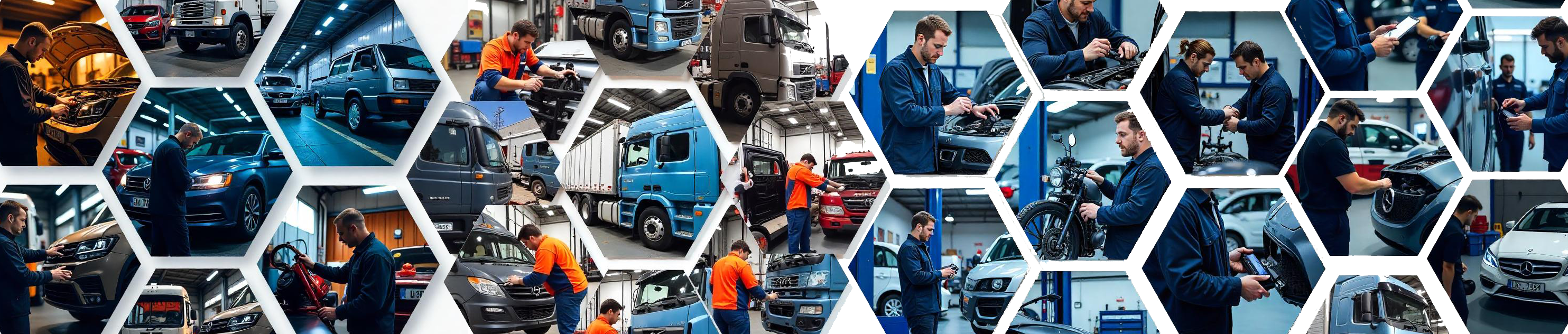 PNF 15 MAI 2025 Saint-Priest